BOARD FOR RESEARCH EDUCATIONAND DEVELOPMENT (BREAD)A – 262, Sector – 19, Noida, U P, India - 201301
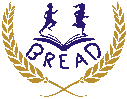 VISION

Empowerment Through
Education
MARY CHERIAN
(Treasurer)
SHANTY P K
(Member)
CHAIR PERSON  FR. PROVINCIAL DP OF IMS
FRANCIS K.J
(Secretary)
GEORGE OPARATAS (Member)
JOSON
 THARAKAN  JOHN 
(Managing Trustee)
Total no. of Beneficiaries – 20954under
mary’s meals – 19148
Mother’s Care - 1604
Blossom - 200
Mother’s Leap  - 2
mary’s meals
Why feeding :

WE BELIEVE

Food & Education is  key to development and alleviation of poverty.
2. Food, serves as an incentive to the hungry children to come to the classroom.
mary’s meals feeding - Statewise
Delhi
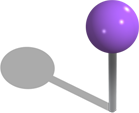 HR
UP
RJ
BR
WB
MP
HR – Haryana
UP – Uttar Pradesh
BR – Bihar
RJ – Rajasthan
OD – Odisha
MP – Madhya Pradesh
CG – Chattisgrah
JH – Jharkhand
WB – West Bengal
JK
CG
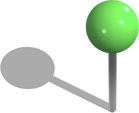 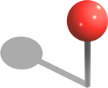 ODI
Calcutta
Mumbai
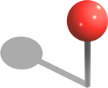 Chennai
(Madras)
MARY’S MEALS  CHILDREN STATEWISE
THE GROWTH OF MARY’S MEALS IN INDIA
BREAD WITH LOCAL PARTNERS AND NO. OF CENTERS
TOTAL CENTERS - 68
BREAD WITH LOCAL PARTNERS AND NO. OF CHILDREN
TOTAL PARTNERS - 19
TYPE OF SCHOOLS/ CENTERS
DATA OF 2015
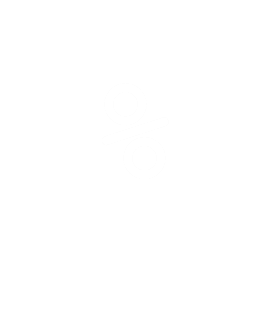 TOTAL NO OF M.M CENTERS/SCHOOLS :68
GENDER CLASSIFICATION
MM – LEVEL OF EDUCATION
Category of mary’s meals children
Fruits of mary’s meals
Nutritious food for the poor children
Improvement in health status
Children re- discover their childhood
Community participation
Gender discrimination is reduced
Child labour reduced
Improvement in educational conditions
Education among girl children is promoted
Caste imbalance reduced as children eat together
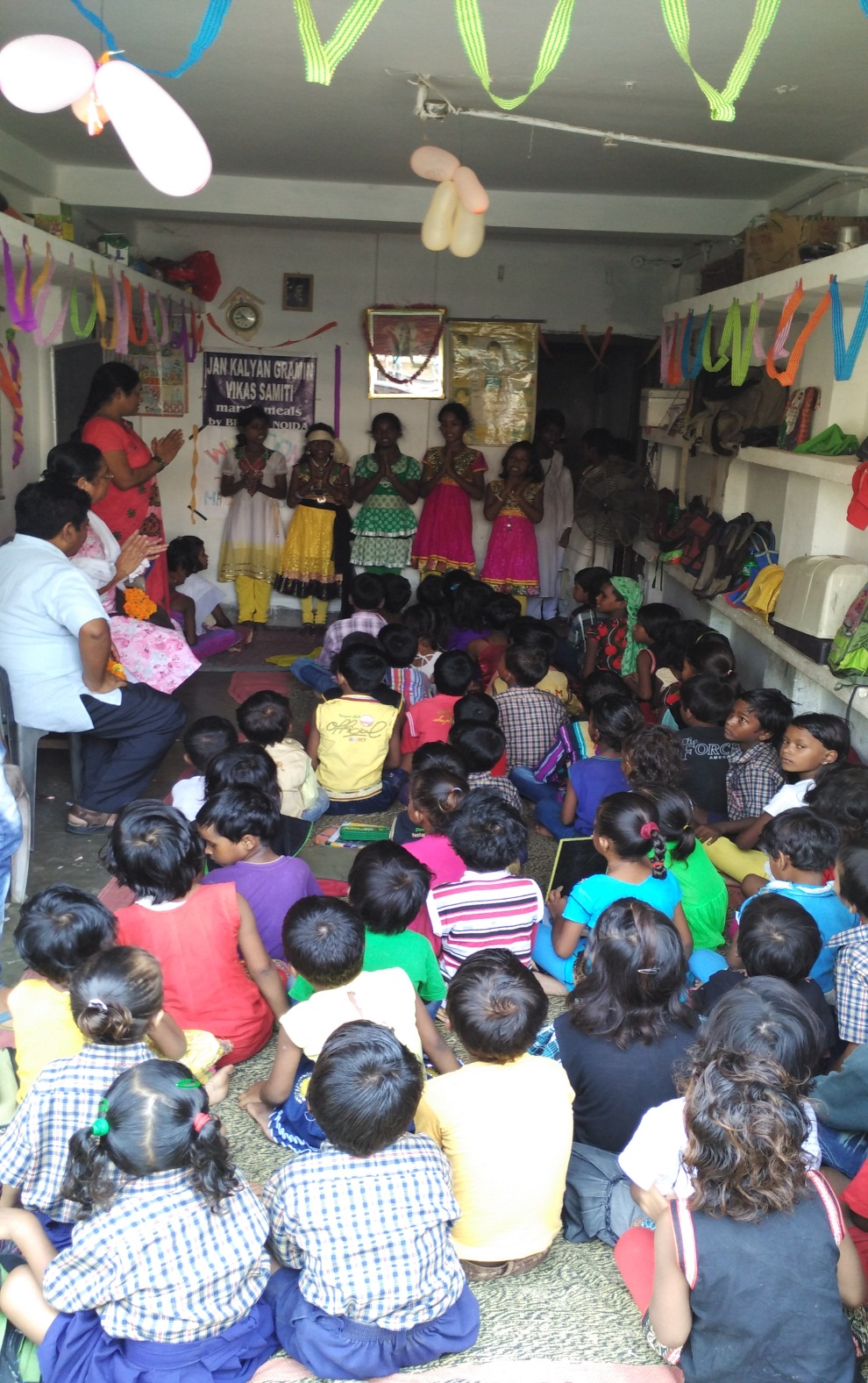 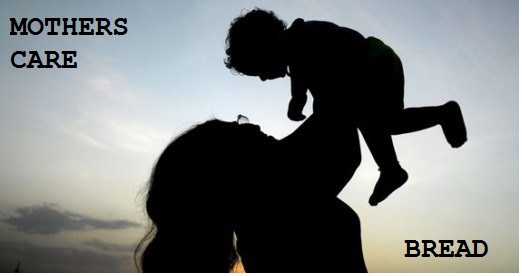 Mother’s Care is a unique programme towards self-reliance by offering financial help for education to those who are less privileged, so that they can stand on their own.
Mother’s Care reaches out to the disadvantaged students by way of individual educational sponsorship to  ensure quality education up to college level.
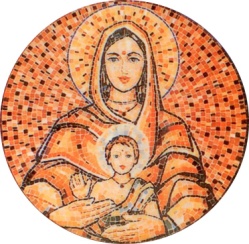 Mother’s Care:Total no. of beneficiaries - 1604in partnership with:
Mother’s Care - Area of operation
Delhi
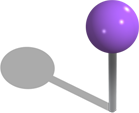 HR
UP
RJ
HR- Haryana
DL - Delhi
UP- Uttar Pradesh
BR- Bihar
RJ- Rajasthan
OD - Odisha
KA - Karnataka
KL - Kerala
CG – Chattisgrah
UK - Uttrakhand
WB- West Bengal
BR
WB
CG
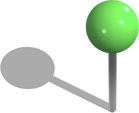 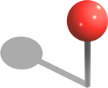 ODI
Calcutta
Mumbai
Karnataka
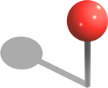 Chennai
(Madras)
Kerala
MOTHER’S CARE  PARTNERS AND NO. OF CHILDREN
TOTAL NO OF MC PARTNERS :16
[Speaker Notes: NEW]
THE GROWTH OF MOTHER’S CARE IN INDIA – NO. OF CHILDREN - 1604
NO.OF CHILDREN STATE WISE	TOTAL NO.OF CHILDREN – 1604
MOTHER’S CARE 2015 GENDER CLASSIFICATIONTotal Children  - 1604
MOTHER’S CARE  2015LEVEL OF EDUCATION
MOTHER’S CARE  2015AGEWISE CLASSIFICATION
Fruits of Mother’s Care
Increased enrollment
Children study in better schools
Educational accessories provided
Increased awareness about education among the parents
Quality education ensured
A great sense of gratitude of the beneficiaries
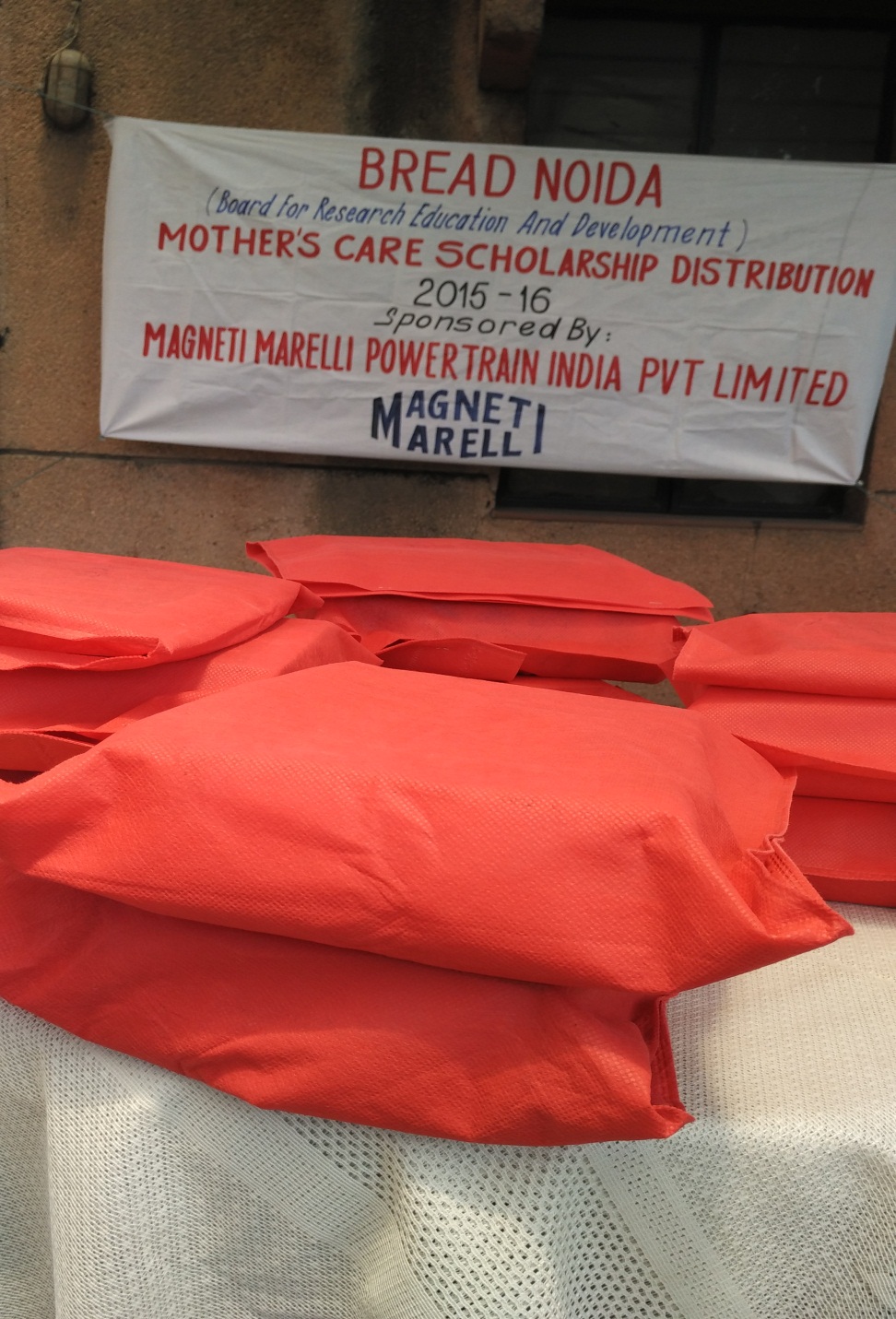 BlossomTotal no. of beneficiaries - 200
At :
St. Theresa’s Welfare center, Vijaya Nagar, Ghaziabad, U P  by BREAD - Beneficiaries - 100

Jan Vikas Samiti, VP of IMS, Varanasi, U P - Beneficiaries 100
Visit us:
www.breadnoida.org
www.facebook.com/marysmealsindia
www.twitter.com/breadnoida
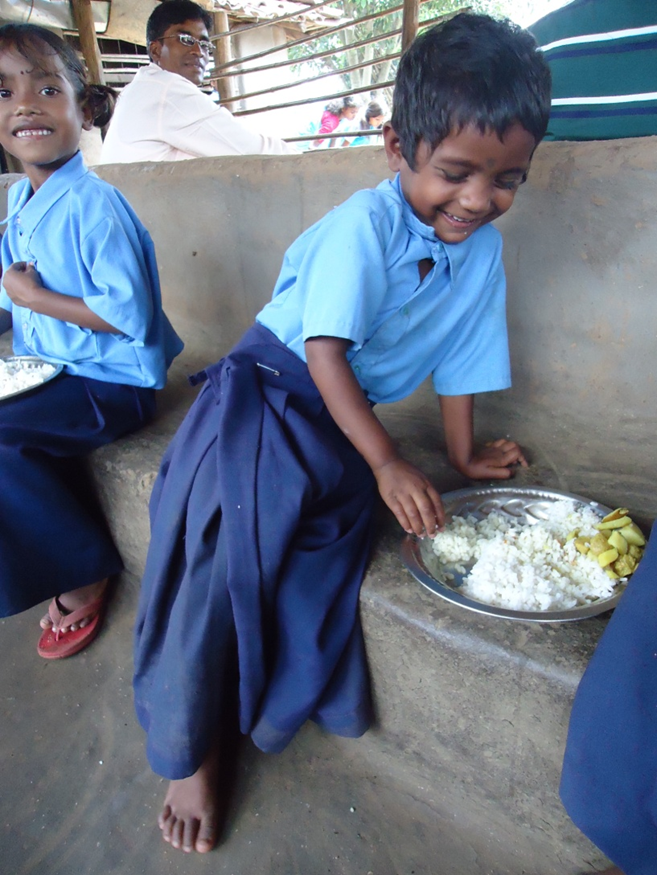 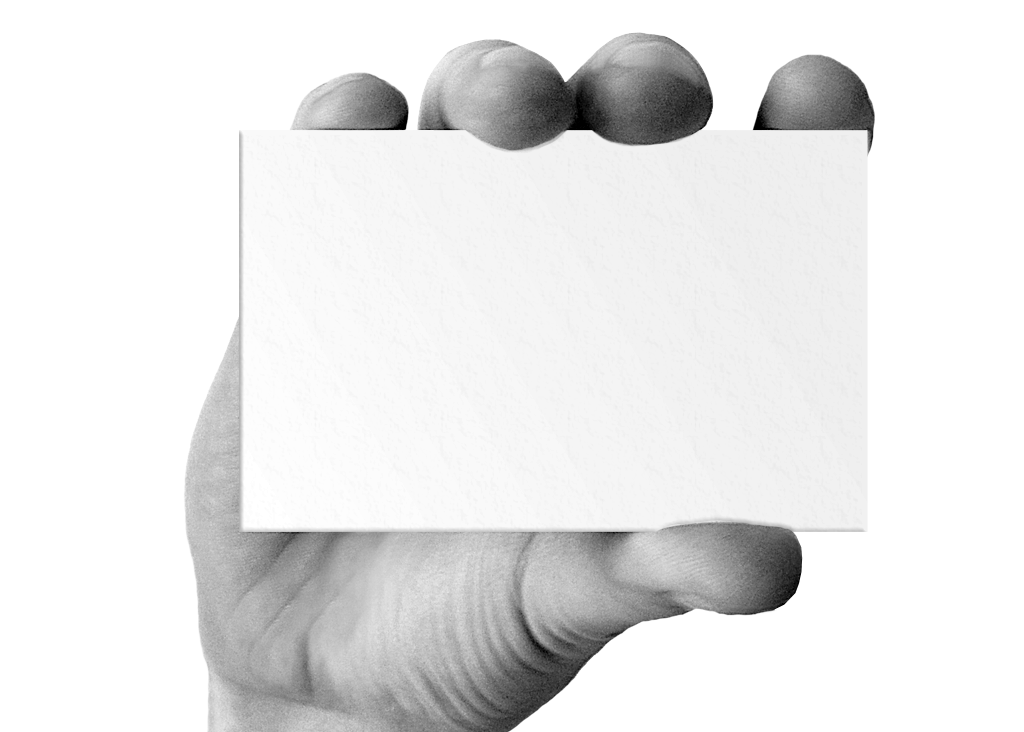 Thank You